Обитатели моря
Выполнила воспитатель1 категории
Черкасова В.А
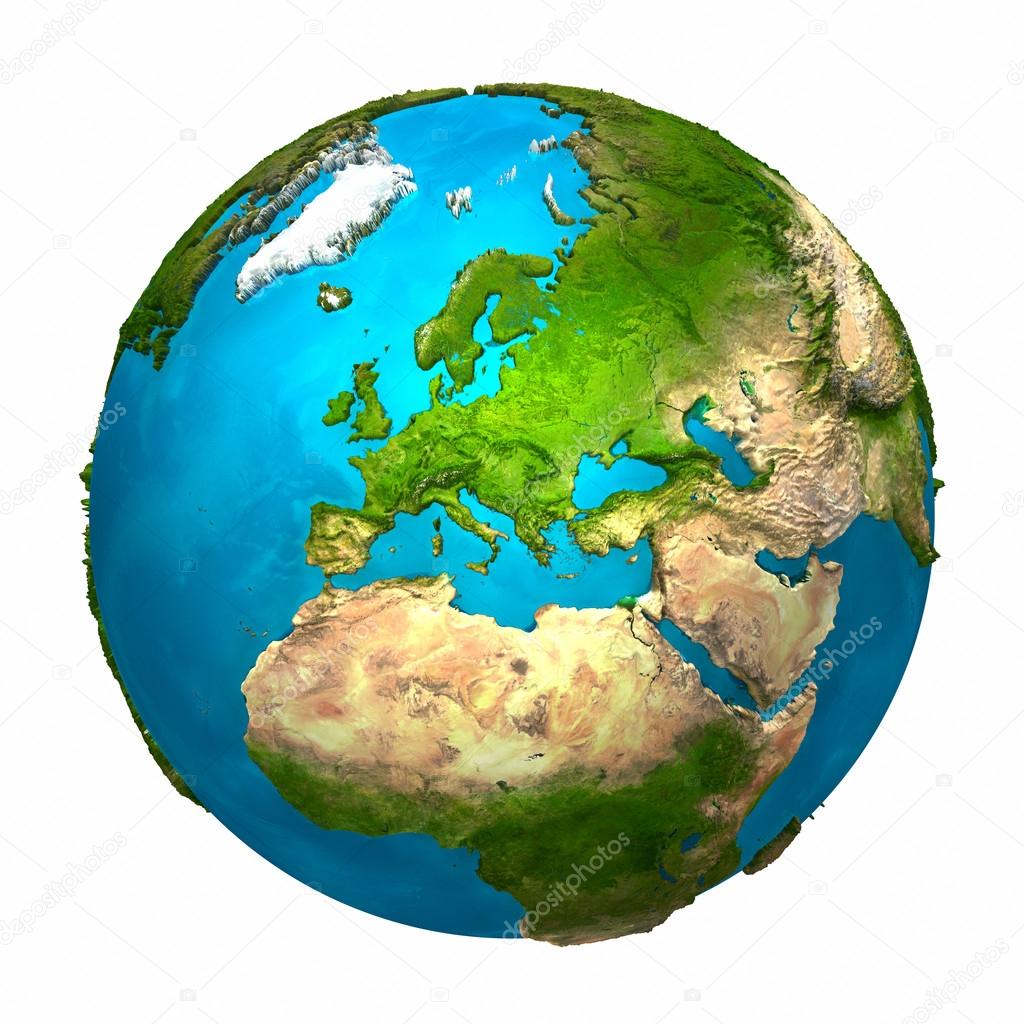 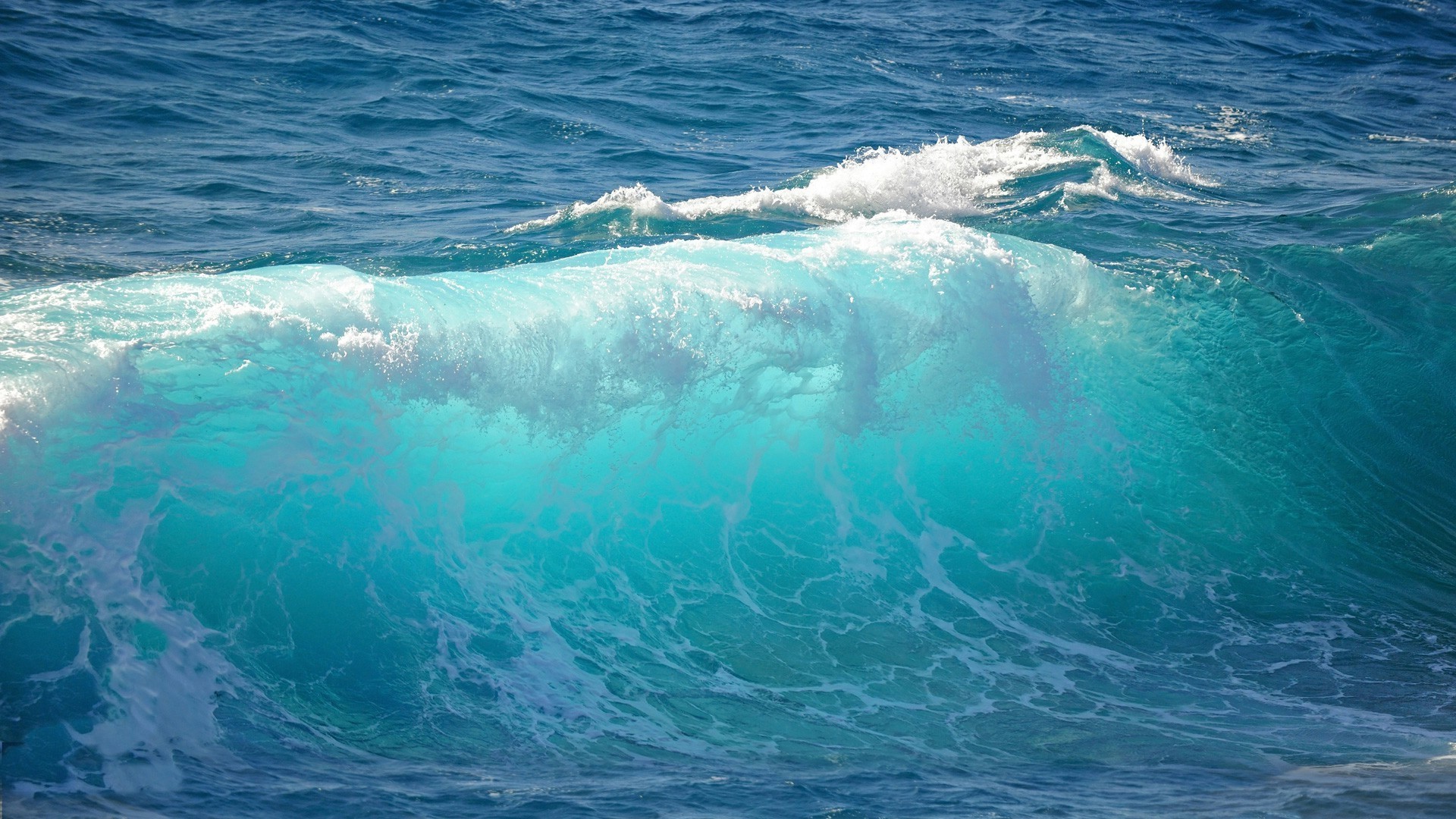 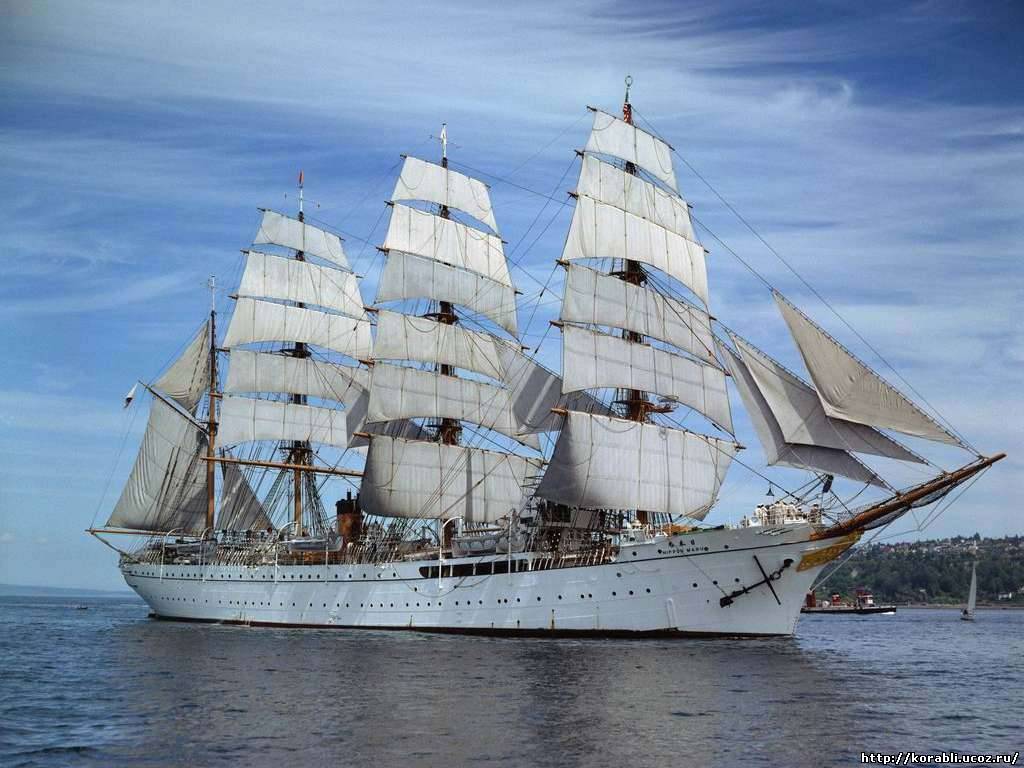 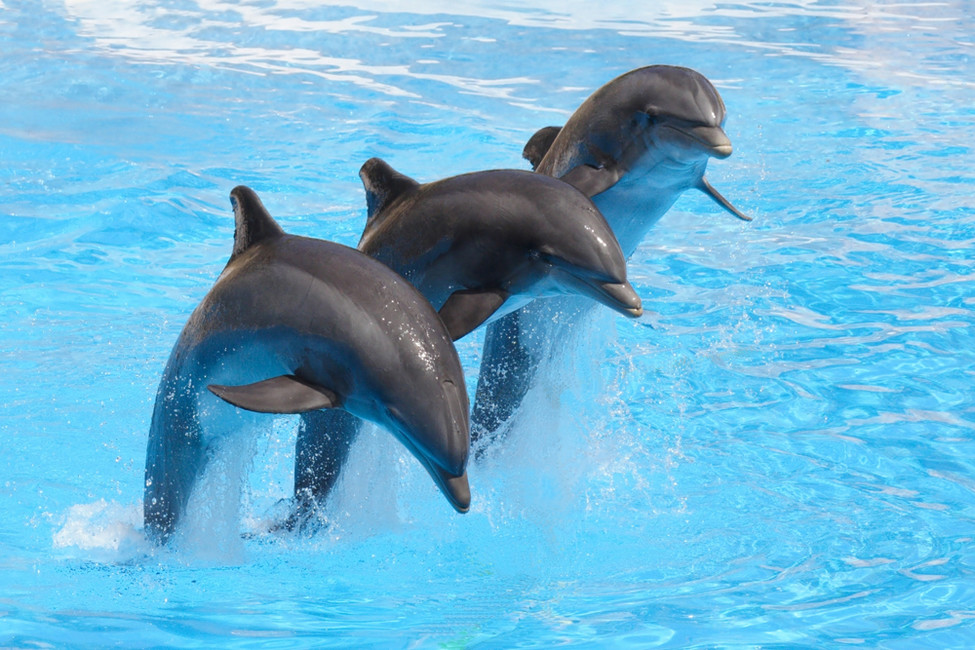 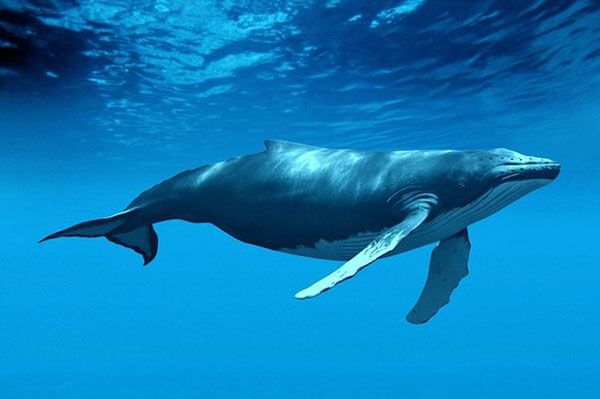 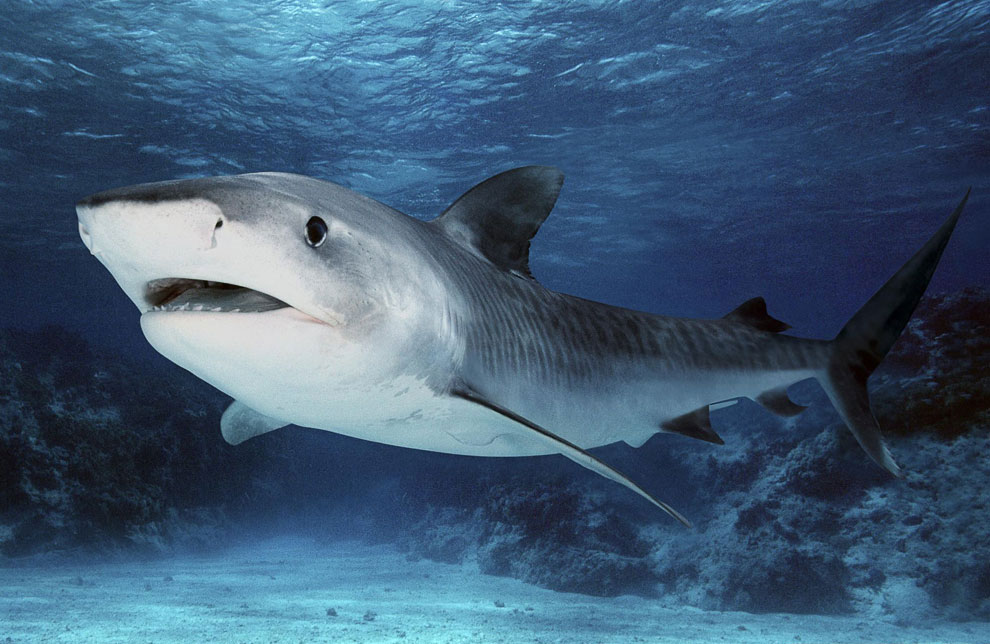 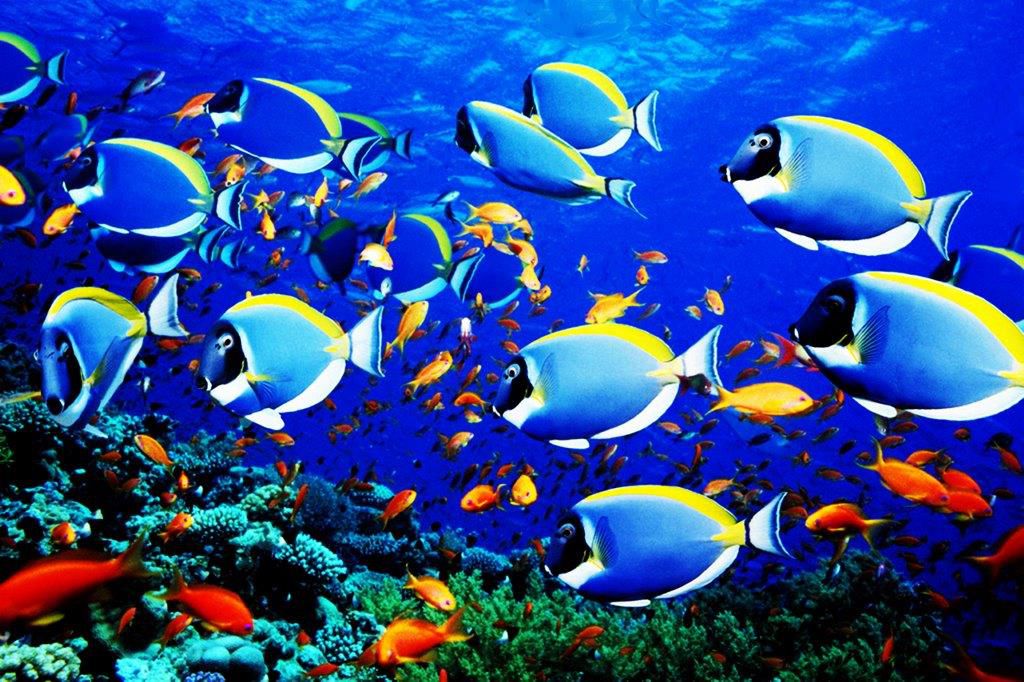 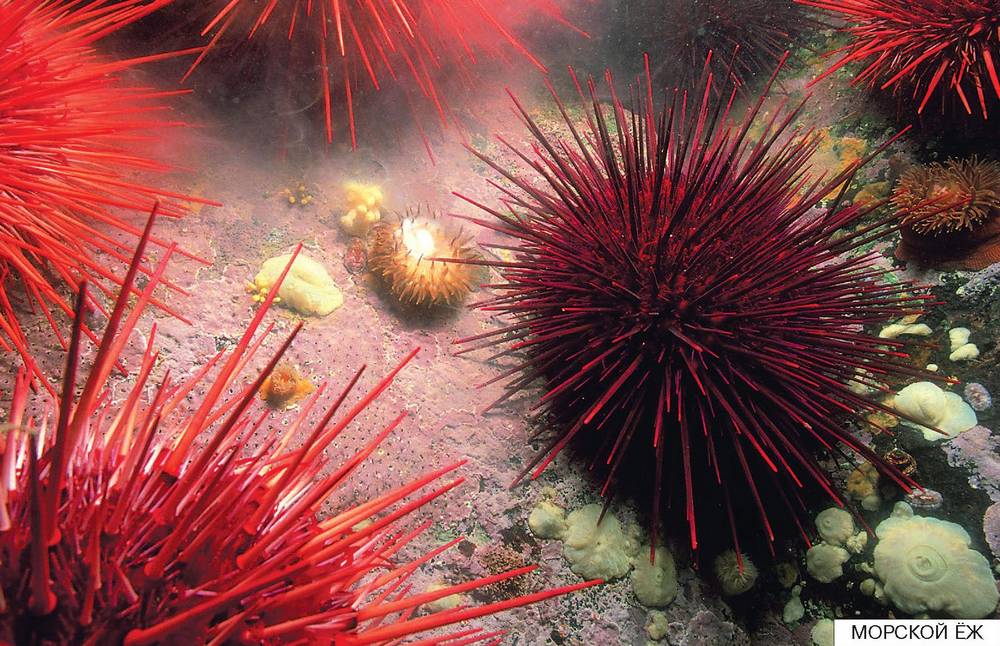 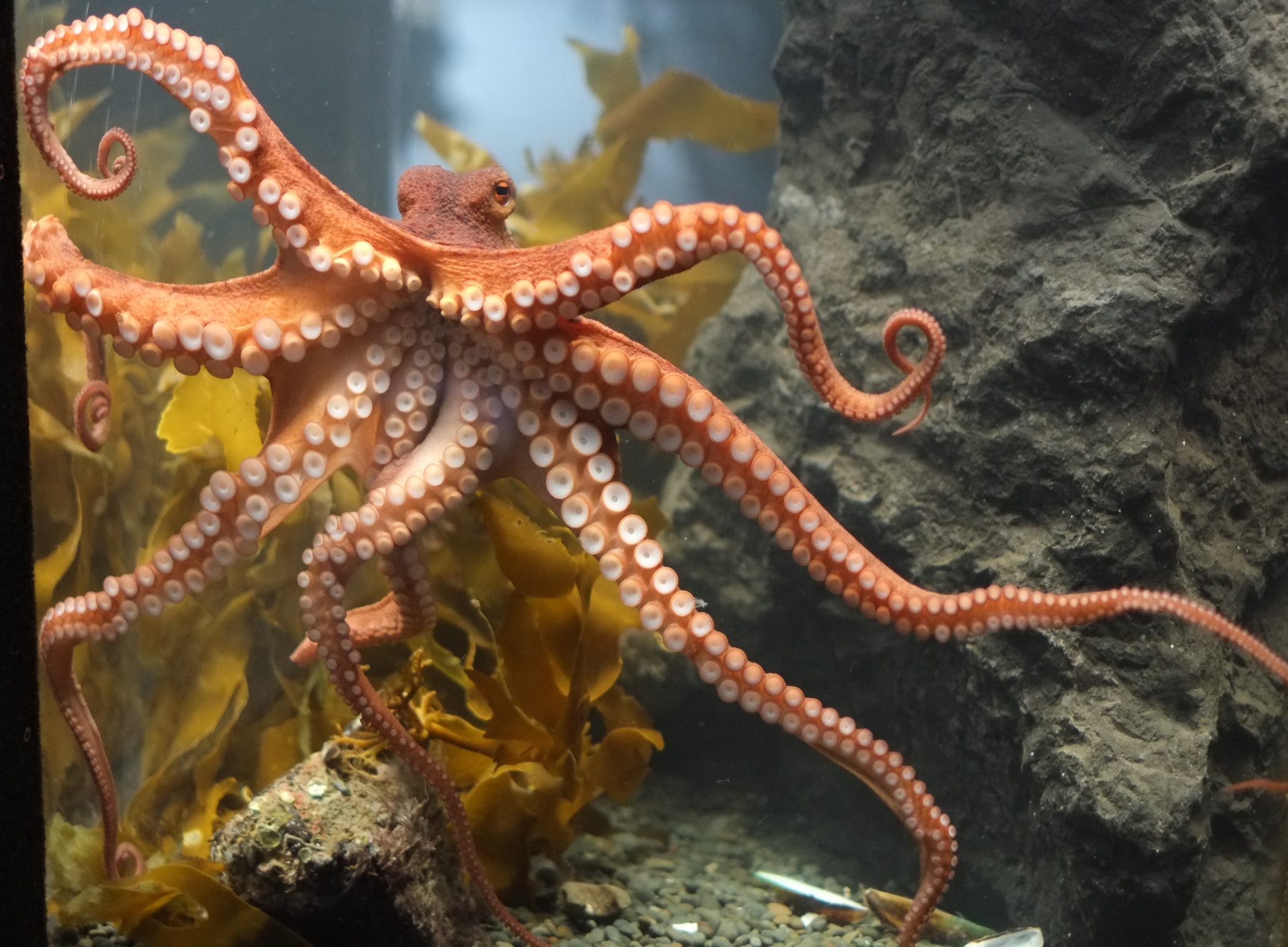 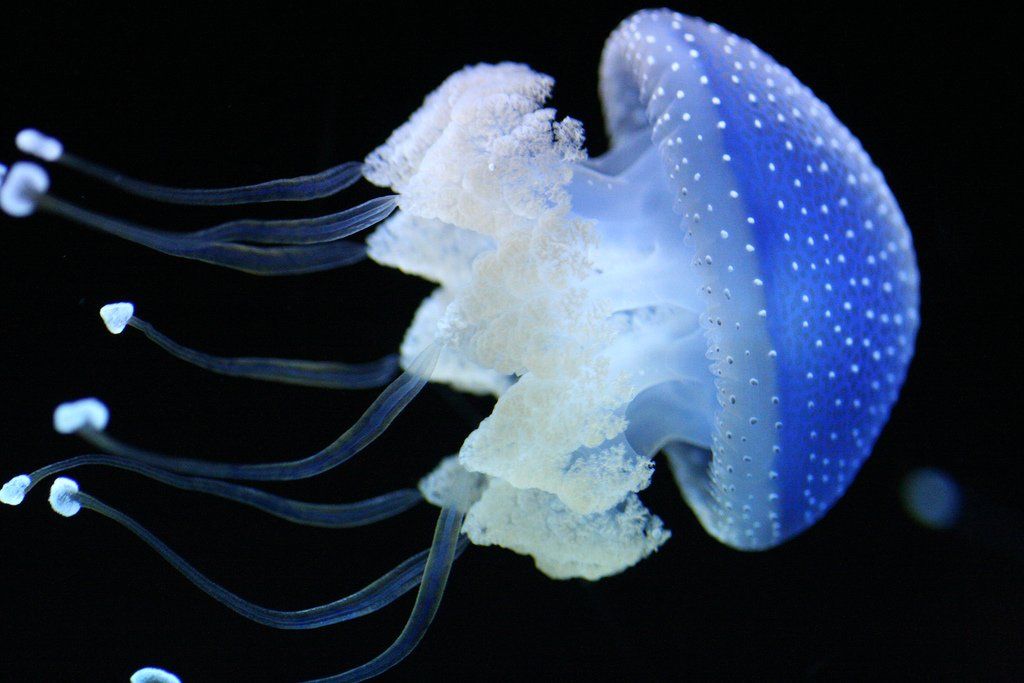 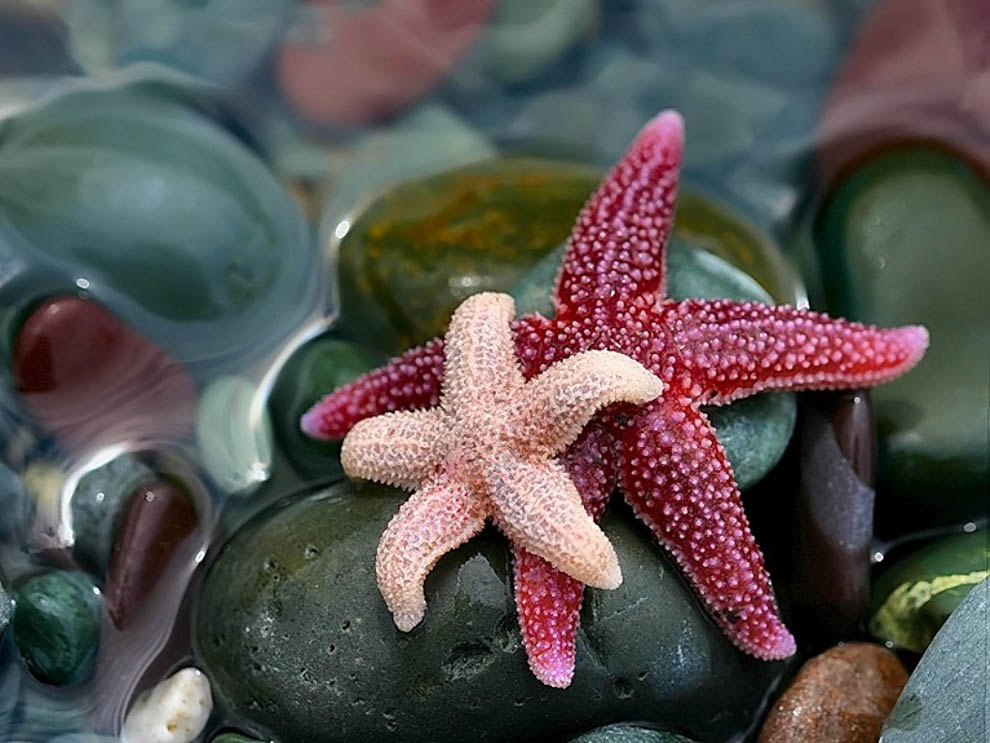 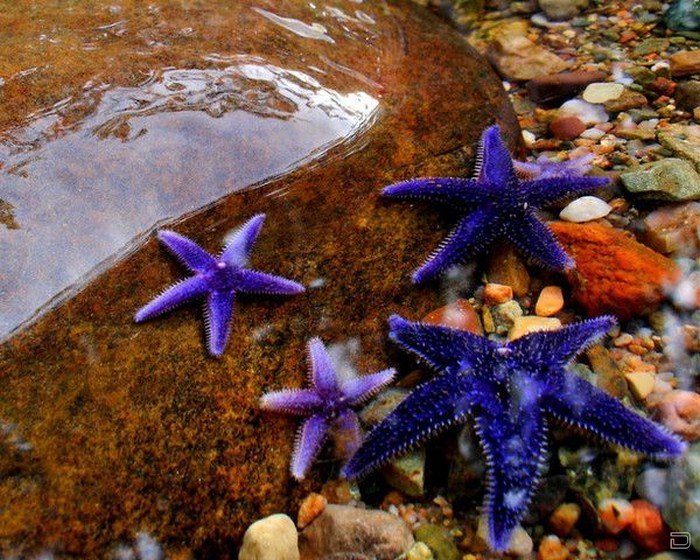 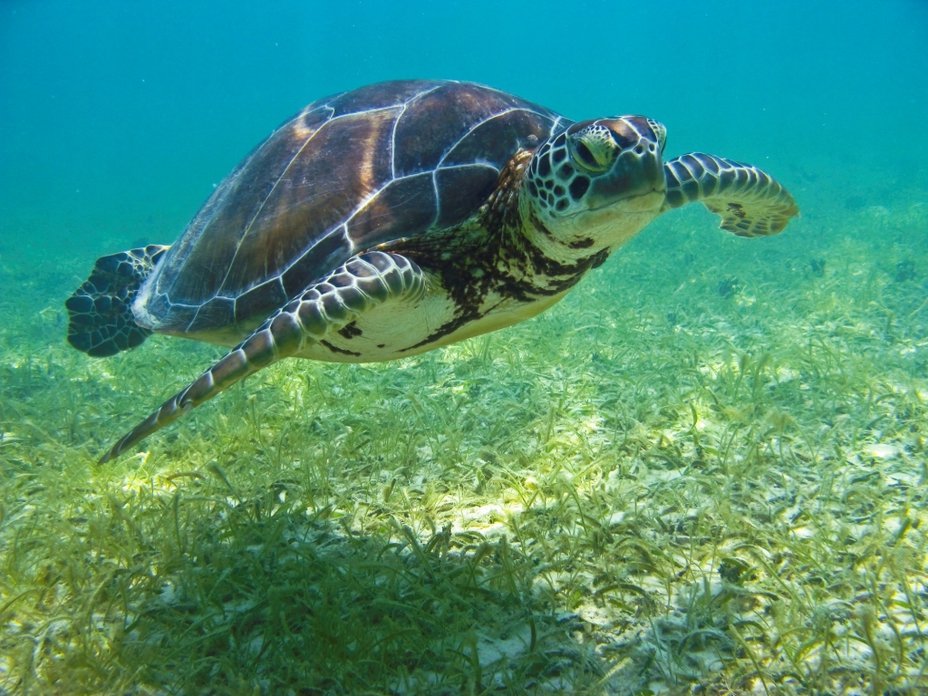 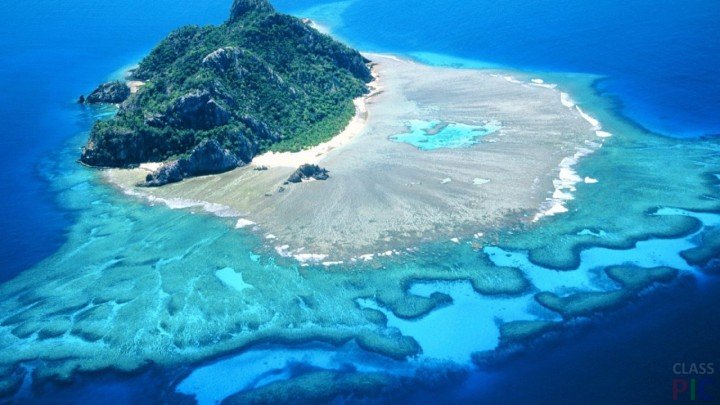